Number of CTE Programs per District
(All Career Areas Combined)
July 2017
Number of CTE Programs per District (All Career Areas Combined)  July 2017
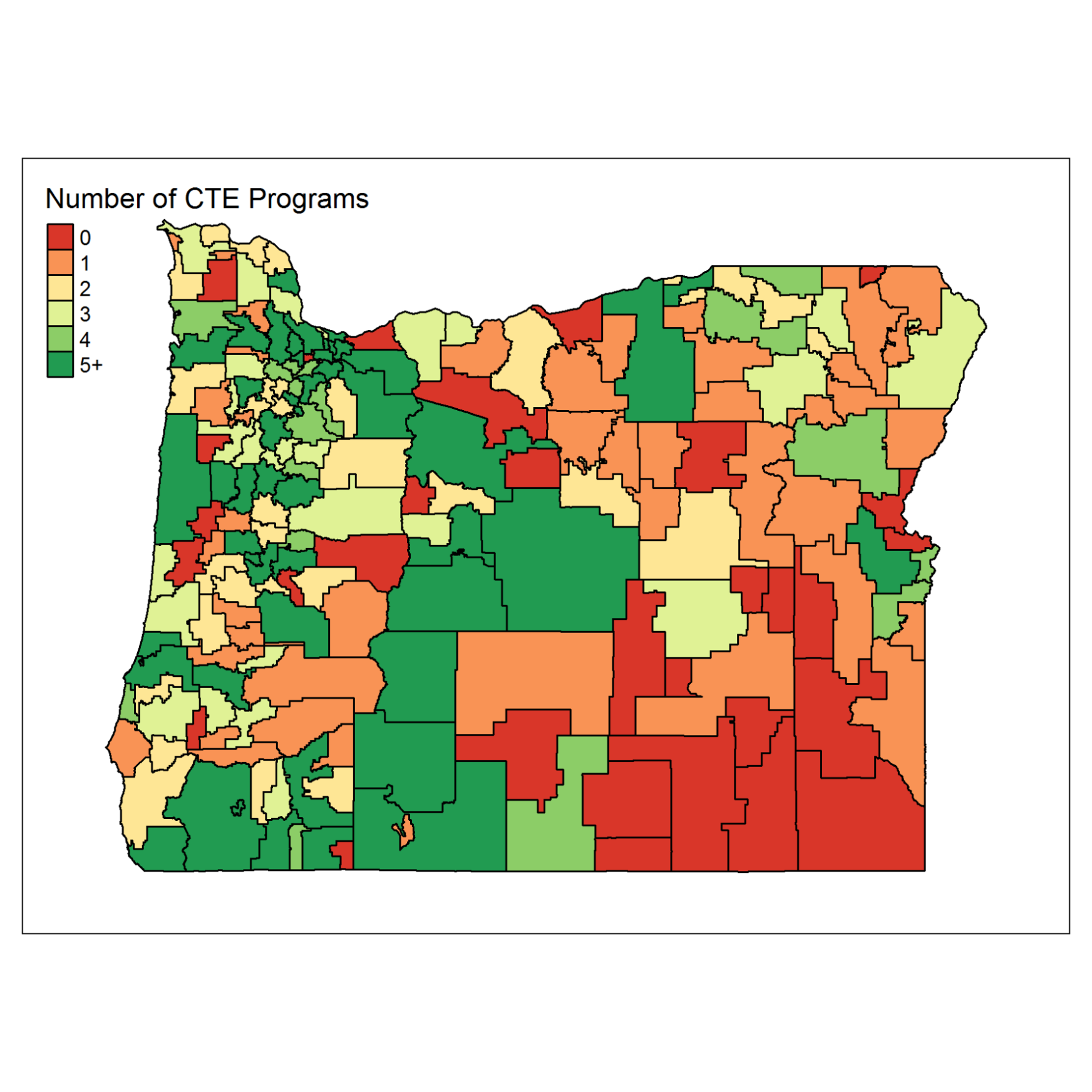 Number of CTE Programs per District Focusing on the Agriculture, Food, and Natural Resource Systems Career AreaJuly 2017
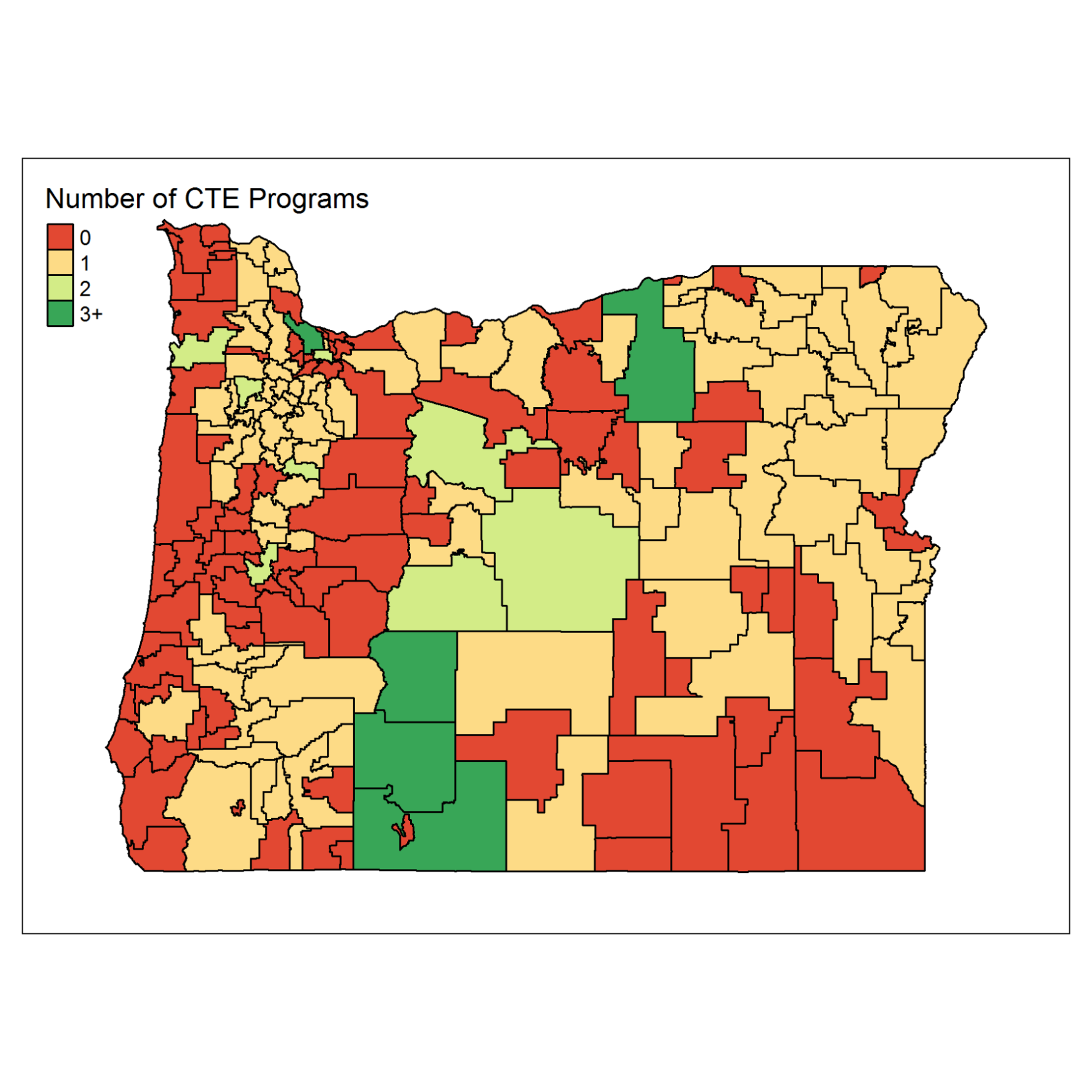 Number of CTE Programs per District Focusing on the Arts, Information, and Communications Career Area
July 2017
Number of CTE Programs per District Focusing on the Arts, Information, and Communications Career Area   July 2017
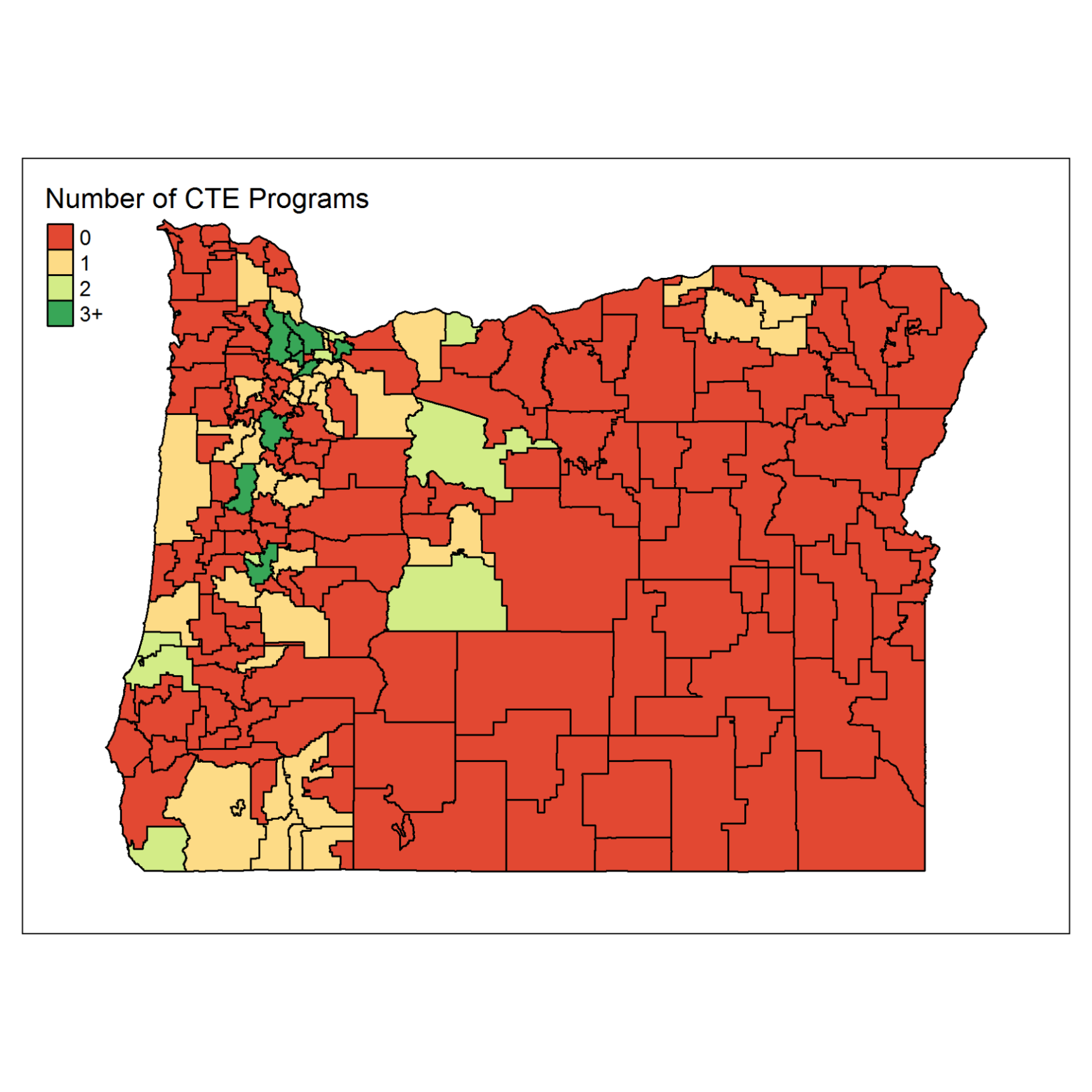 Number of CTE Programs per District Focusing on the 
Business and Management Career Area
July 2017
Number of CTE Programs per District Focusing on the Business and Management Career Area   July 2017
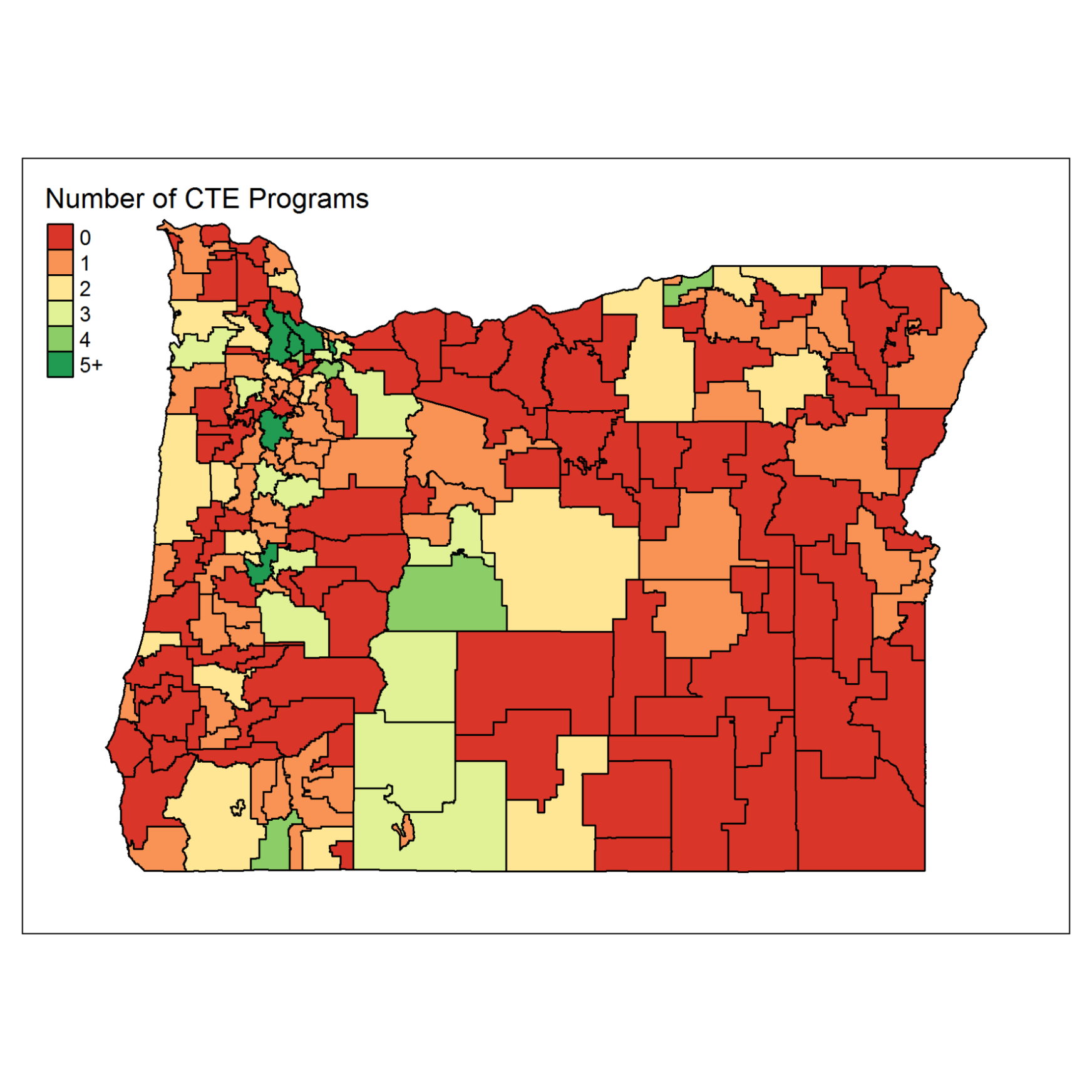 Number of CTE Programs per District Focusing on the 
Health Sciences Career Area
July 2017
Number of CTE Programs per District Focusing on the Health Sciences Career Area   July 2017
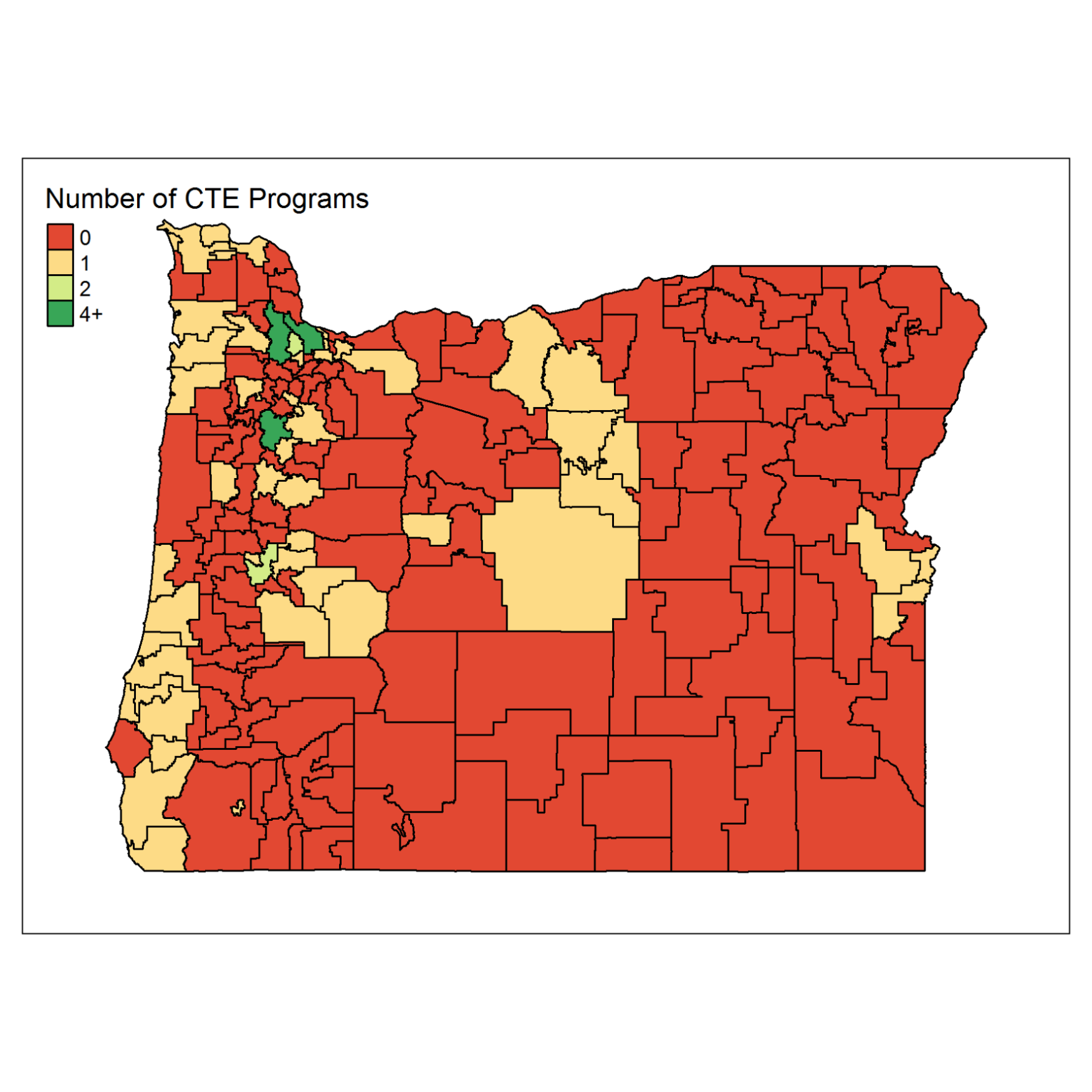 Number of CTE Programs per District Focusing on the
Human Resources Career Area
July 2017
Number of CTE Programs per District Focusing on the Human Resources Career Area   July 2017
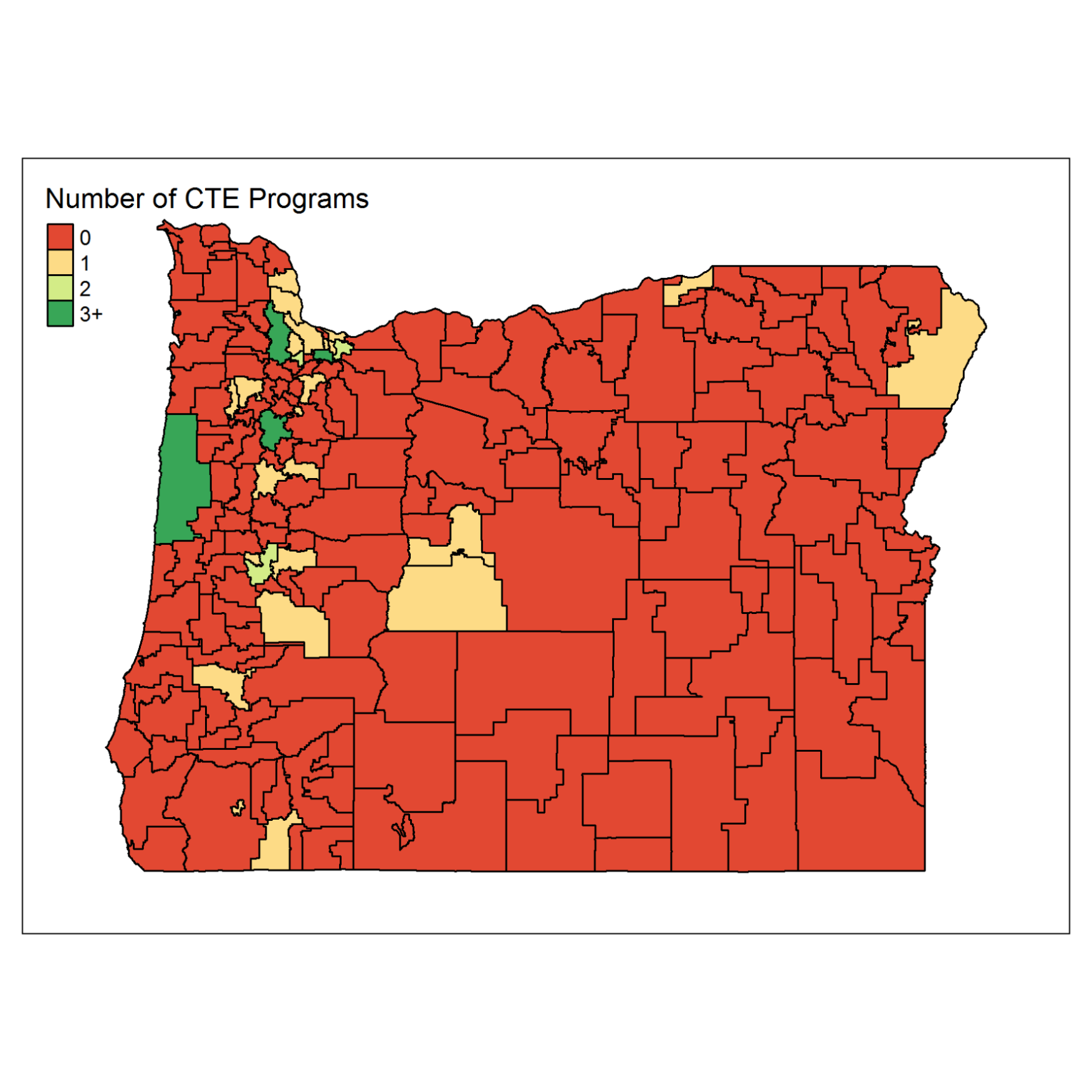 Number of CTE Programs per District Focusing on the Industrial and Engineering Systems Career Area
July 2017
Number of CTE Programs per District Focusing on the Industrial and Engineering Systems Career Area   July 2017
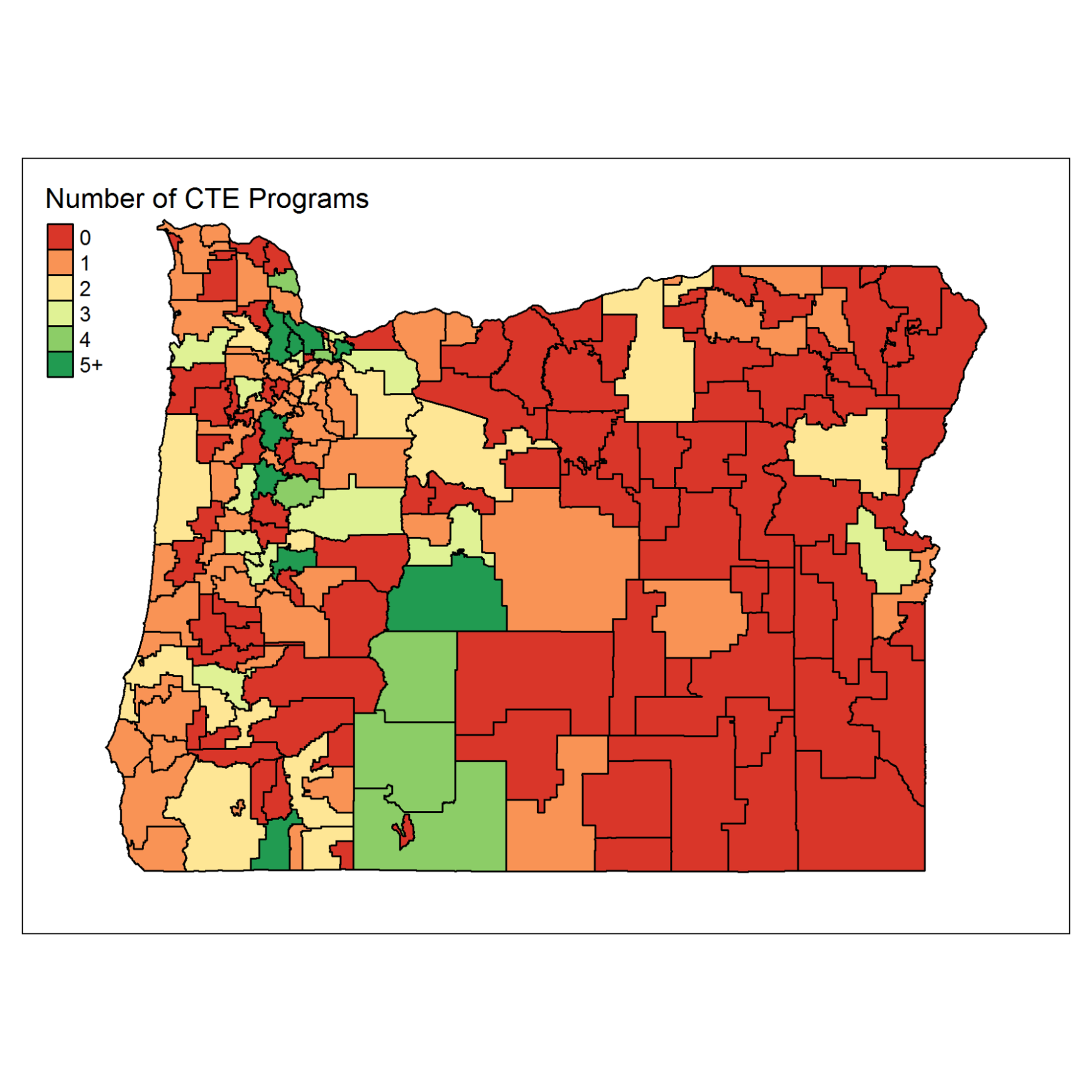